GIT  NAPOLI
APERIVISITA 
Riservata ai Soci di Banca Etica 
Visita Museo di Iago e Apericena
30 giugno ore 19:00
 Chiesa di Sant’Aspreno ai Crociferi - Napoli
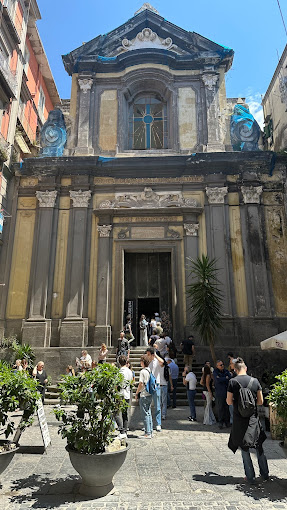 Cara Socia e caro Socio, 
Ti aspettiamo venerdì 30 giugno 2023 alle ore 19:00 presso la piazzetta antistante il Museo di IAGO, piazzetta Sant’Aspreno 4 – NAPOLI

Abbiamo organizzato:
una visita al Museo di IAGO riservata solo per NOI.

un Apericena con musica dal vivo nella piazzetta antistante il Museo
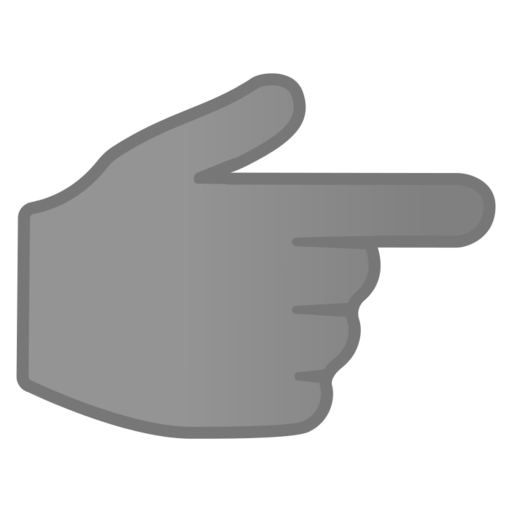 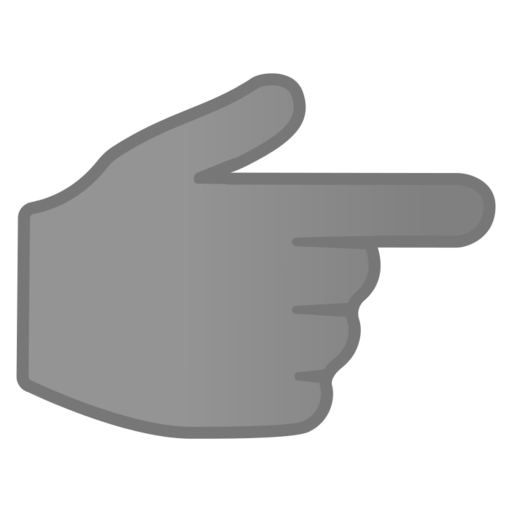 E-mail: git.napoli@bancaetica.org
Sito www.bancaetica.it/git/napoli/
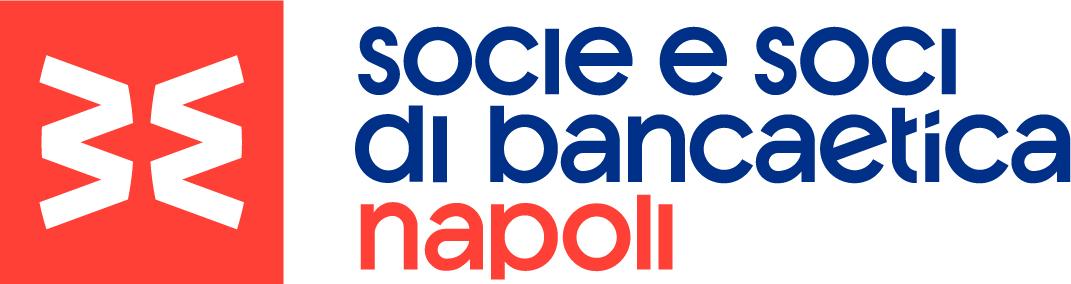